Mental Health
What do you think mental health is?
Discuss with someone next to you:
What do you think mental health is?

What do you think mental illness is?
What is Mental Health? With Dr. Mike Condra.
https://www.youtube.com/watch?v=aNQBdIMM3mQ

What 3 concepts were talked about in relation to good mental health?
What factors are associated with mental illness?
Knowledge about mental illness
Depression does NOT always lead to suicide.
1 in 4 people aged between 16-24 are likely to experience a mental illness.
About 10% of Australians will be affected by an anxiety disorder.
About 20% of people in Australia will be affected  by depression in their life. (1 in 5)
Depression Symptoms - Emotional
Sadness
Loss of interest or pleasure
Overwhelmed
Anxiety
Lack of concentration
Depression Symptoms - Physical
Aches and pains
Headaches
Disturbed sleep
Fatigue
Back pain
Weight gain/loss due to changed diet
Possible causes of mental illness?
What are some possible causes of mental illness? Discuss with person next to you.
Mental Illness: What You See / What You Don’t See

https://www.youtube.com/watch?v=54sDdNa9vek

What were the main concepts from this video?
With the person next to you, have you found out anything new about mental health, or mental illness?
Organisations who can help
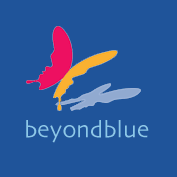 Beyond Blue
Act, Belong, Commit (W.A Based)
Black Dog Institute
Lifeline
Doctors
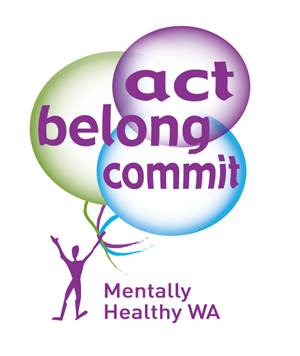 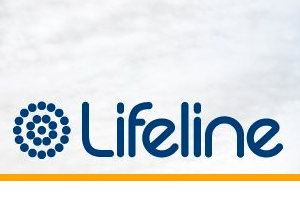 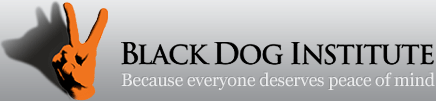